new
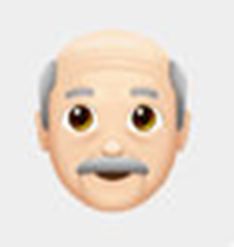 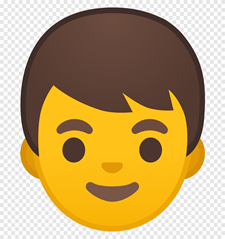 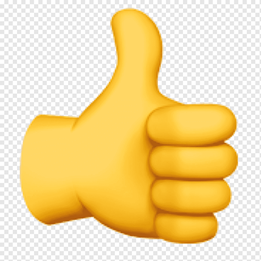 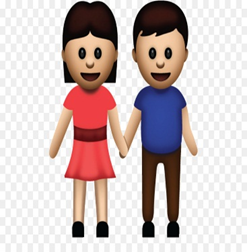 ,
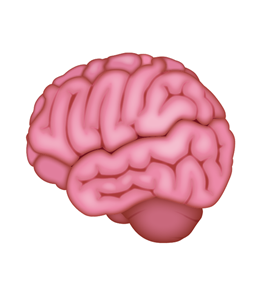 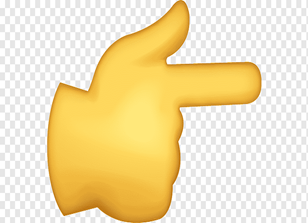 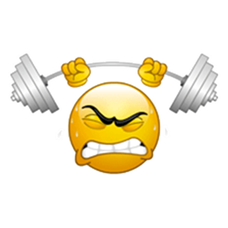 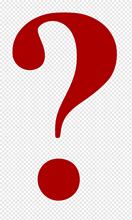 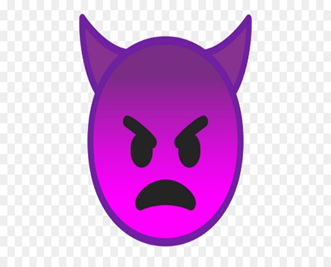 СЛАЙД 2
, а
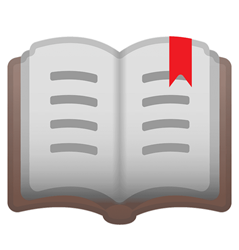 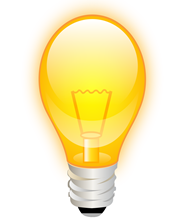 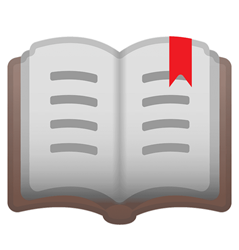 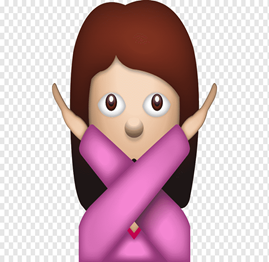 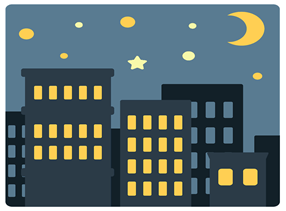 СЛАЙД 3
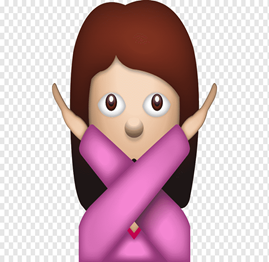 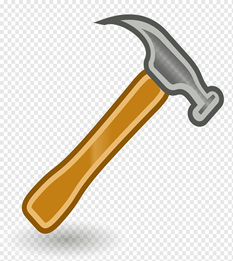 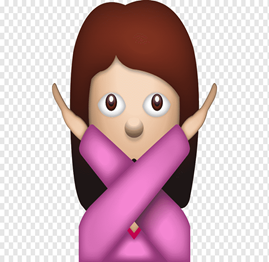 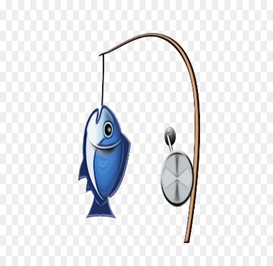 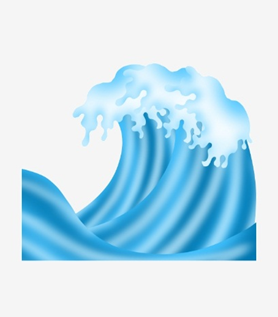 СЛАЙД 4
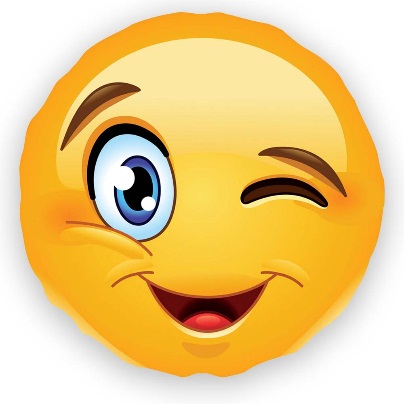 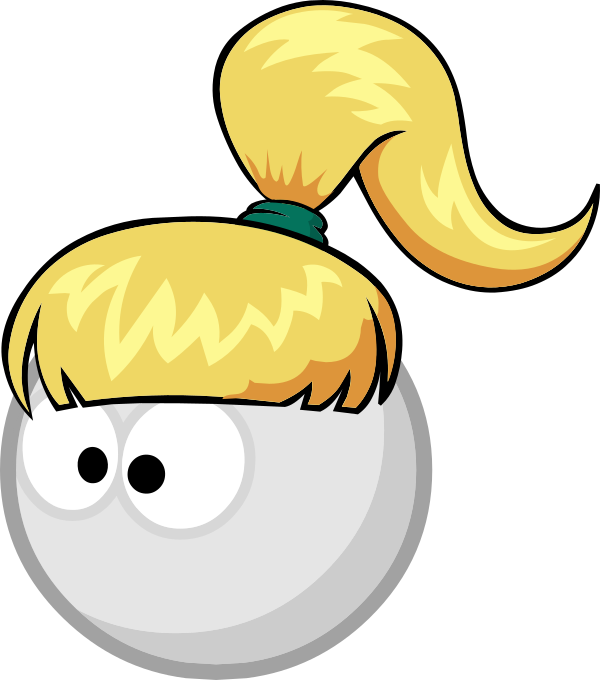 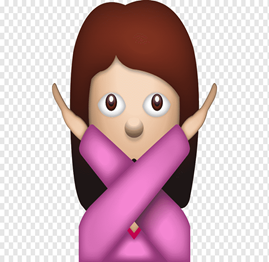 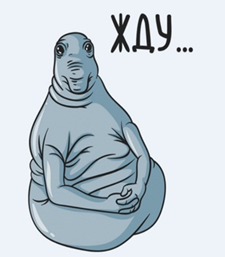 СЛАЙД 5
,                           а,а
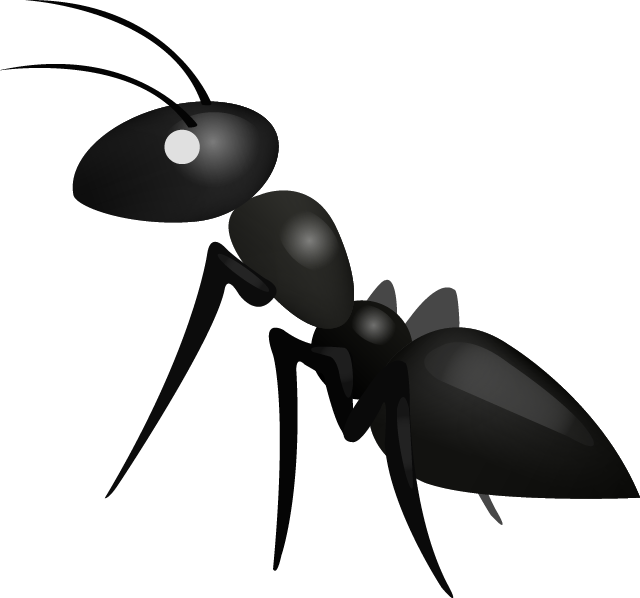 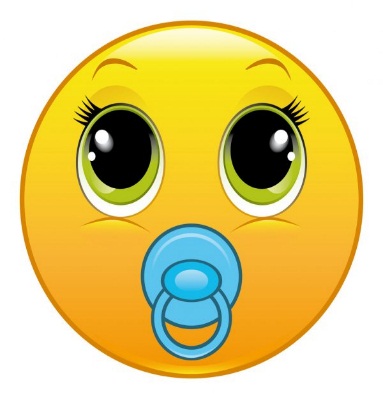 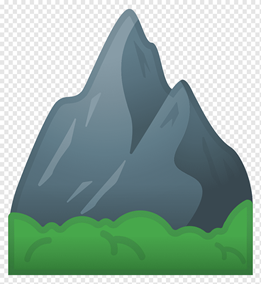 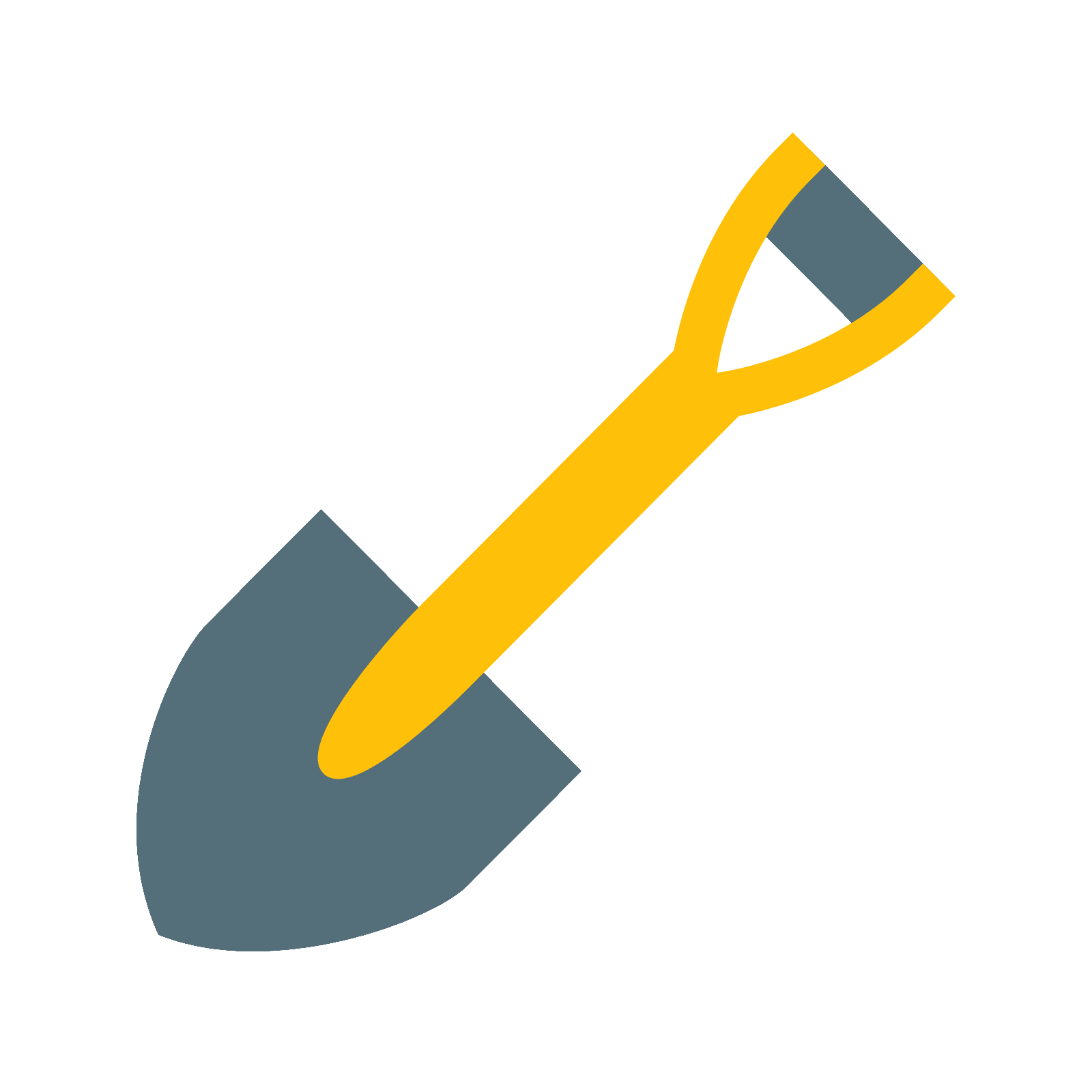 СЛАЙД 6
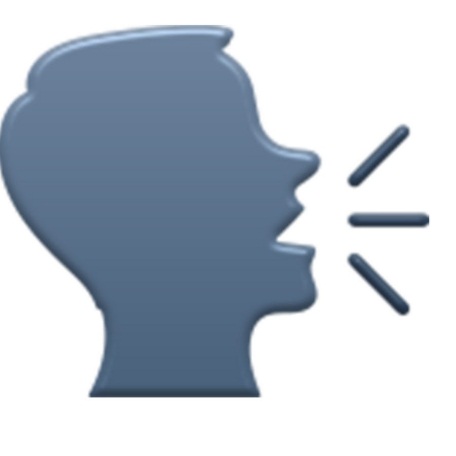 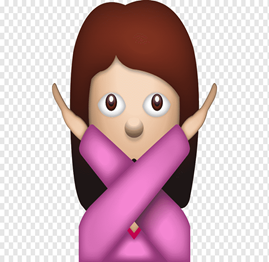 :
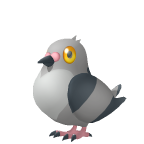 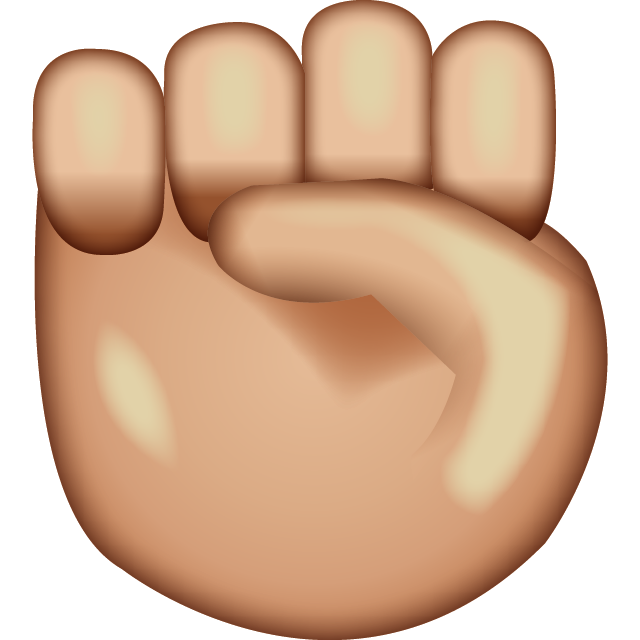 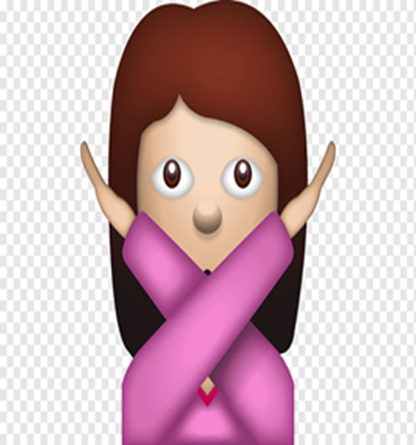 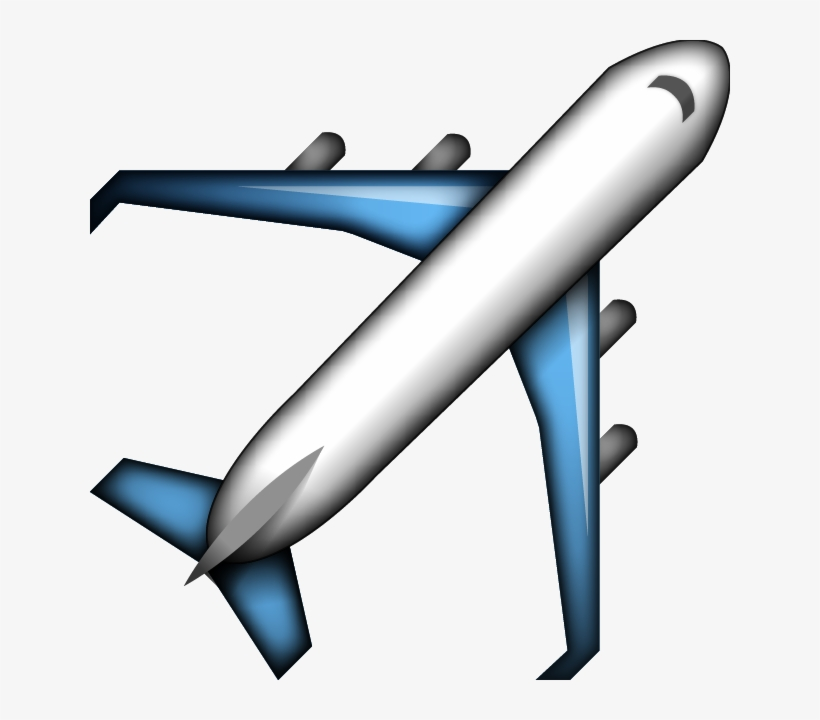 СЛАЙД 7
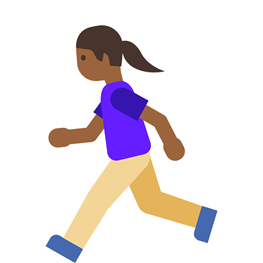 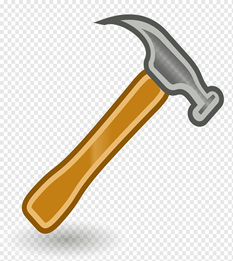 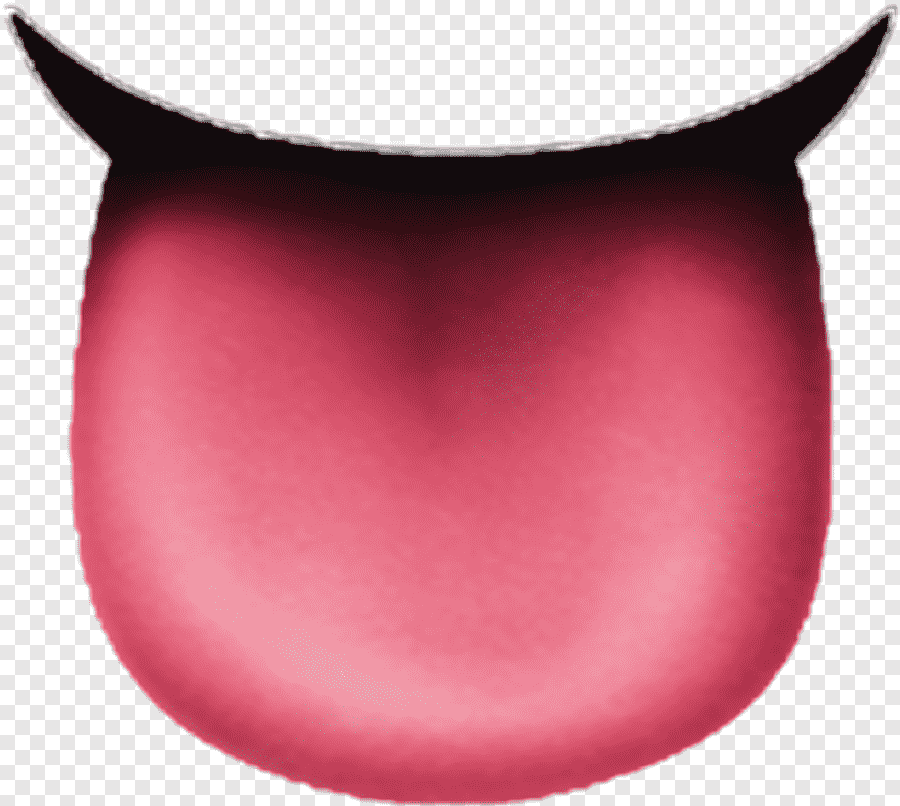 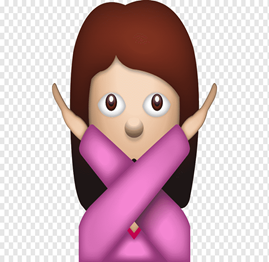 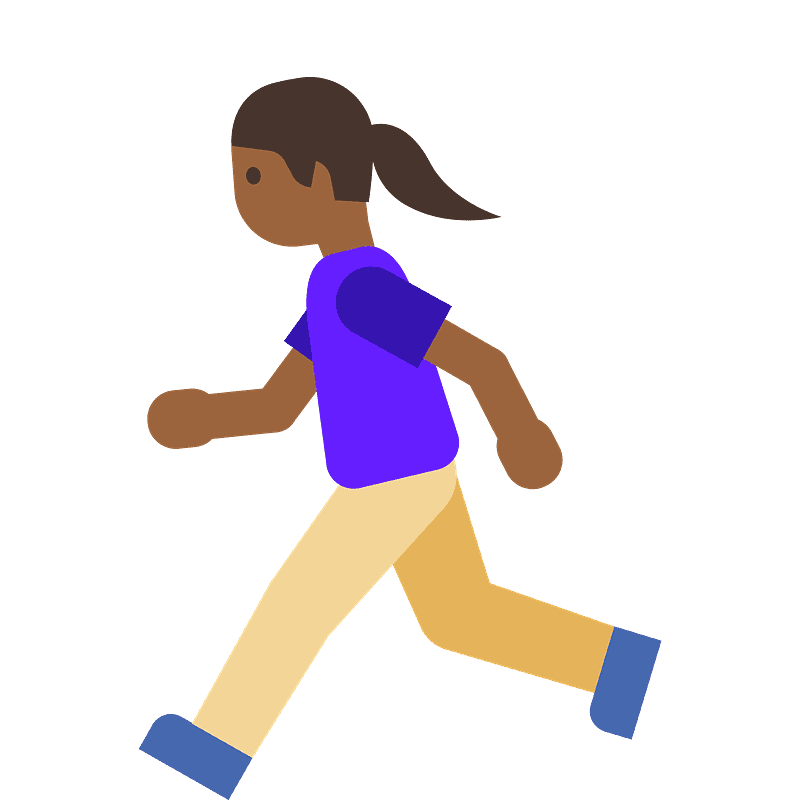 СЛАЙД 8